Machine learning aided Android malware detection
Nikola Milosevic
Twitter: @dreadknight011
Email: nikola.milosevic@owasp.org
About me
Founder of OWASP Serbia – 2012
OWASP Manchester chapter leader – 2015
OWASP Seraphiomdroid project leader – 2013
Soon PhD computer science (University of Manchester)
Working at Manchester institute for innovation research (Manchester Business School)
www.inspiratron.org
What the talk is about
Two machine learning methods for static Android malware detection
Permission-based
Source code-based
Android security model
Malware detection
Machine learning (NLP)
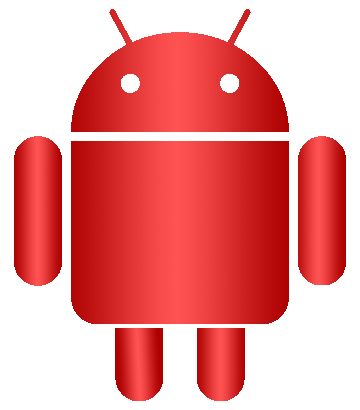 Android security model
Sandbox
User have to grant 
permissions to apps
Users usually want 
app, don’t care much 
about security
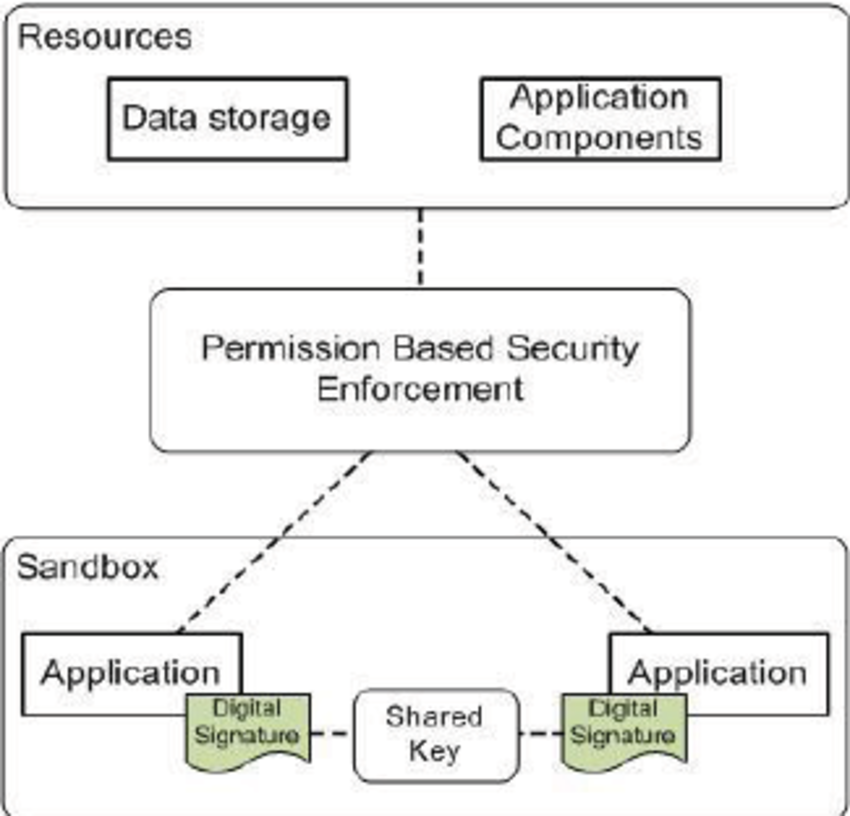 Why Android malware
82% Android market share 2016
68% of mobile users use Android
In 2015 there were 5000 new Android malware samples daily
Can be distributed 
over Google Play
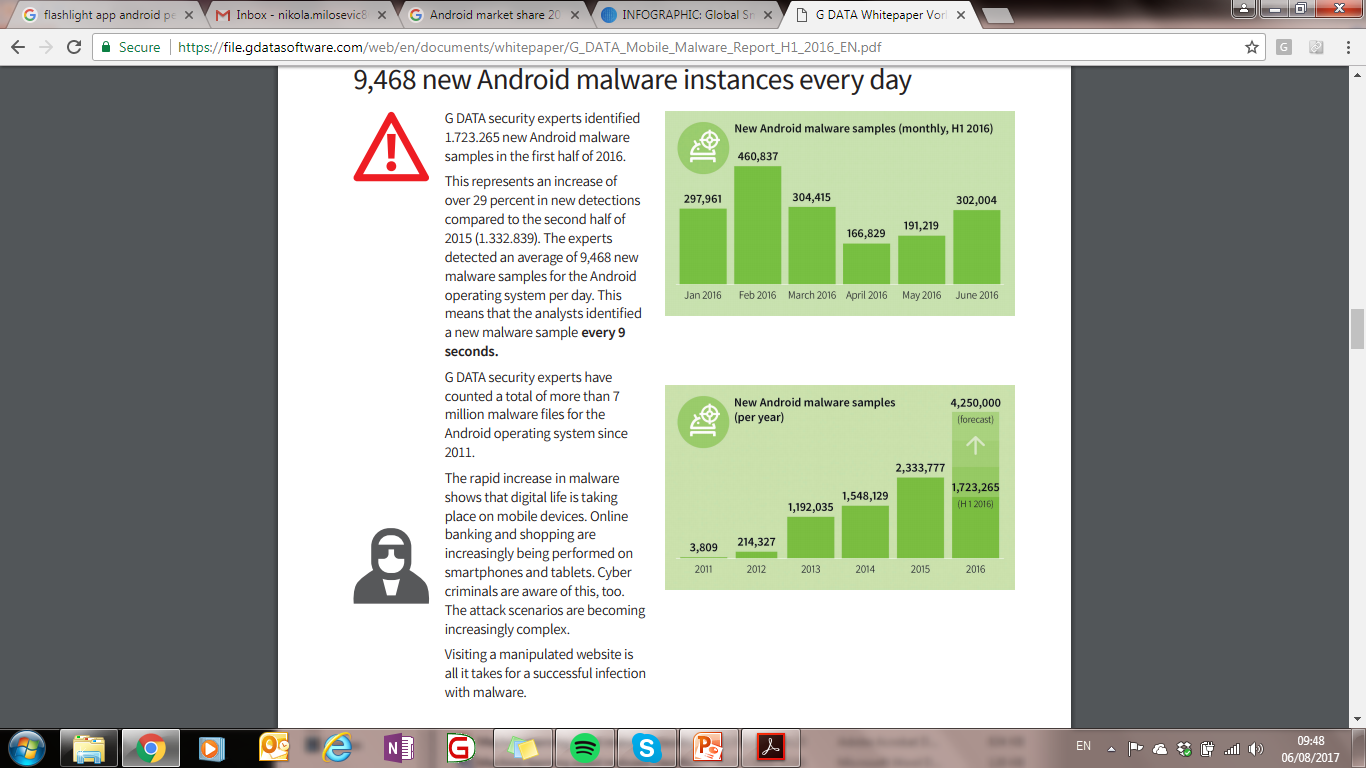 Android malware
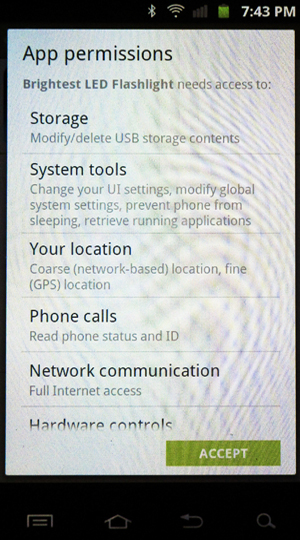 Target regular users (non-rooted)
Usual uses:
Steal personal data including, not 
limited to
Contacts 
Banking details
Secrets (files)
Mine crypto-currency
Use for DDoS botnets
Ransom (blackmail)
Destroy device
Malware detection traditionally
Static 
reviews the source code and binaries in order to find suspicious patterns
Dynamic 
involves the execution of the analysed software in an isolated environment while monitoring and tracing its behaviour
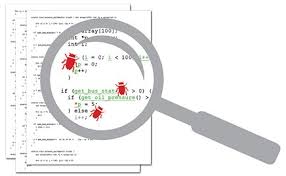 Static analysis approaches
Traditionally – signatures
Patterns in:
Binary file
API calls
Op-codes
Methods:
Manual analysis
Pattern detection
Machine learning
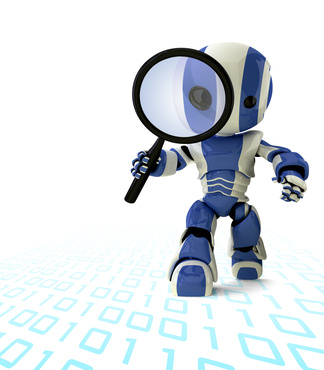 Behavioural analysis approaches
Executing in the sandbox
Monitoring battery, op-codes, API calls, etc.
Huge amount of malware -> move towards behavioural analysis
Requires root access on Android
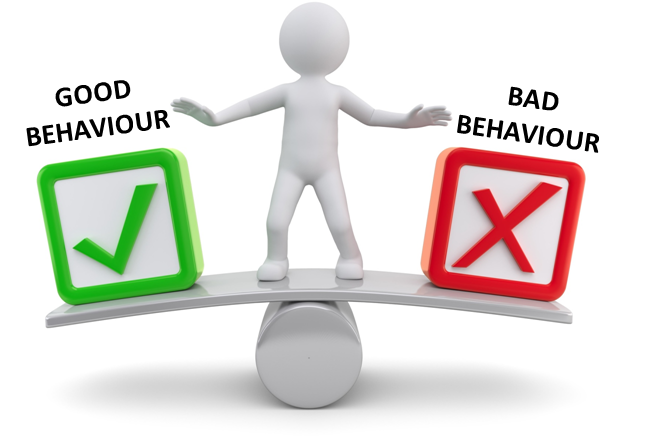 Our approaches
STATIC ONLY
2 machine learning approaches
Permission-based approach - baseline
Code-based approach
Classification
Clustering (boot-strapping)
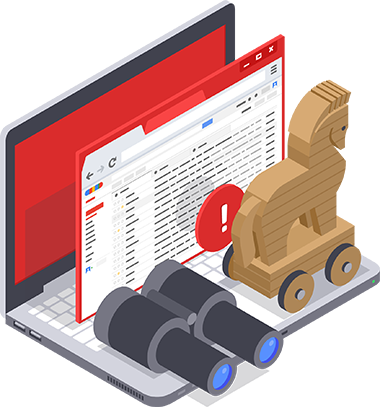 Machine learning intro
Generates model from data
Supervised and 
unsupervised
Usually uses probability,
statistics and other math
Classification
Clustering
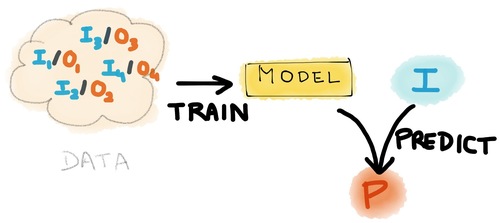 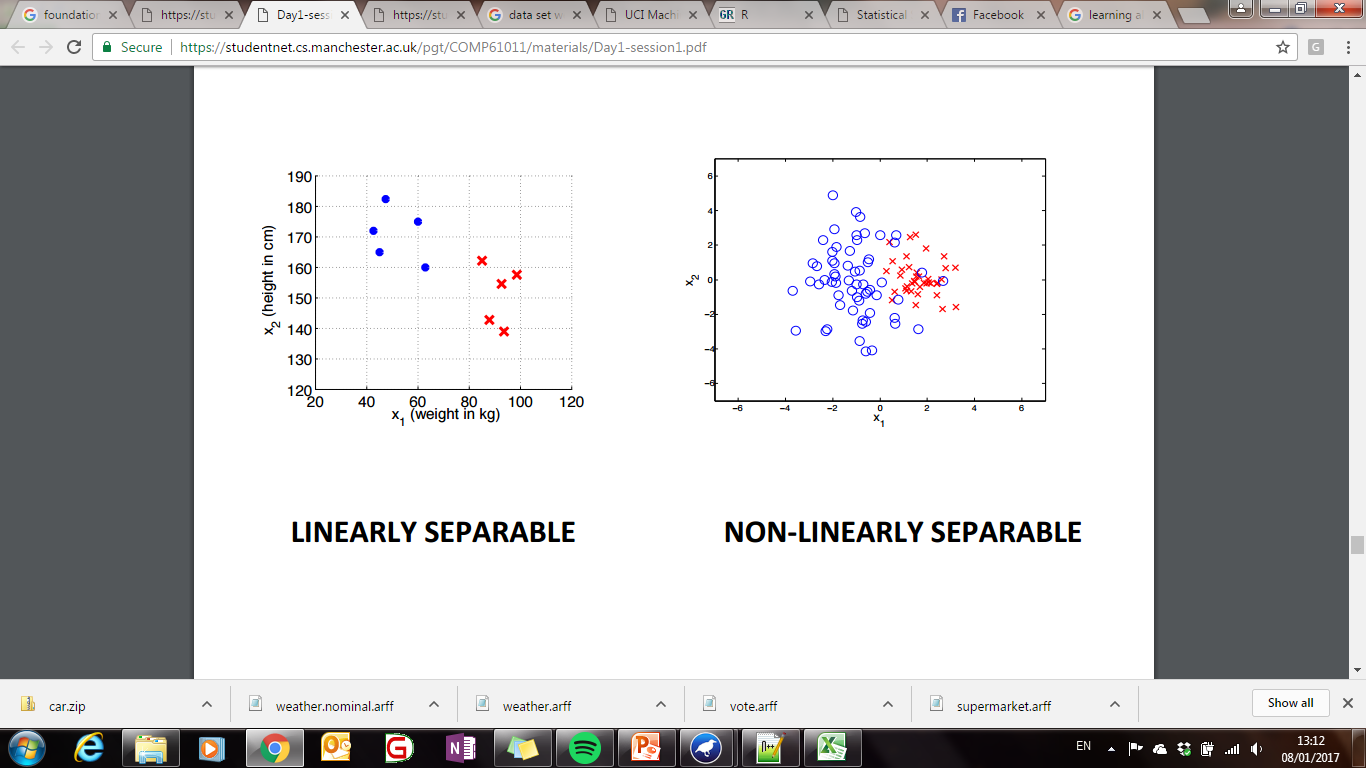 Permission-based approach
Combination of permissions as ML input
Trained on M0DROID dataset
200 good apk files
200 malicious apk files
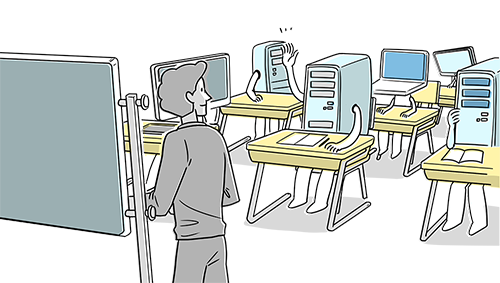 Permission-based approach
Idea: Learn the malicious patterns of permissions
Limitation: Usually not enough!
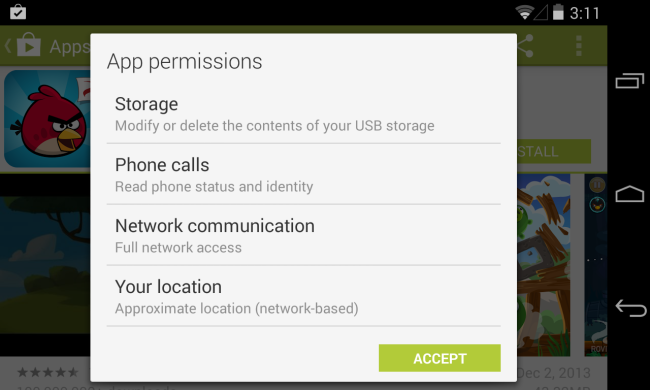 Code-based methodology
Decompiled code used for training
Idea: Teach machine to analyse code as human analyst
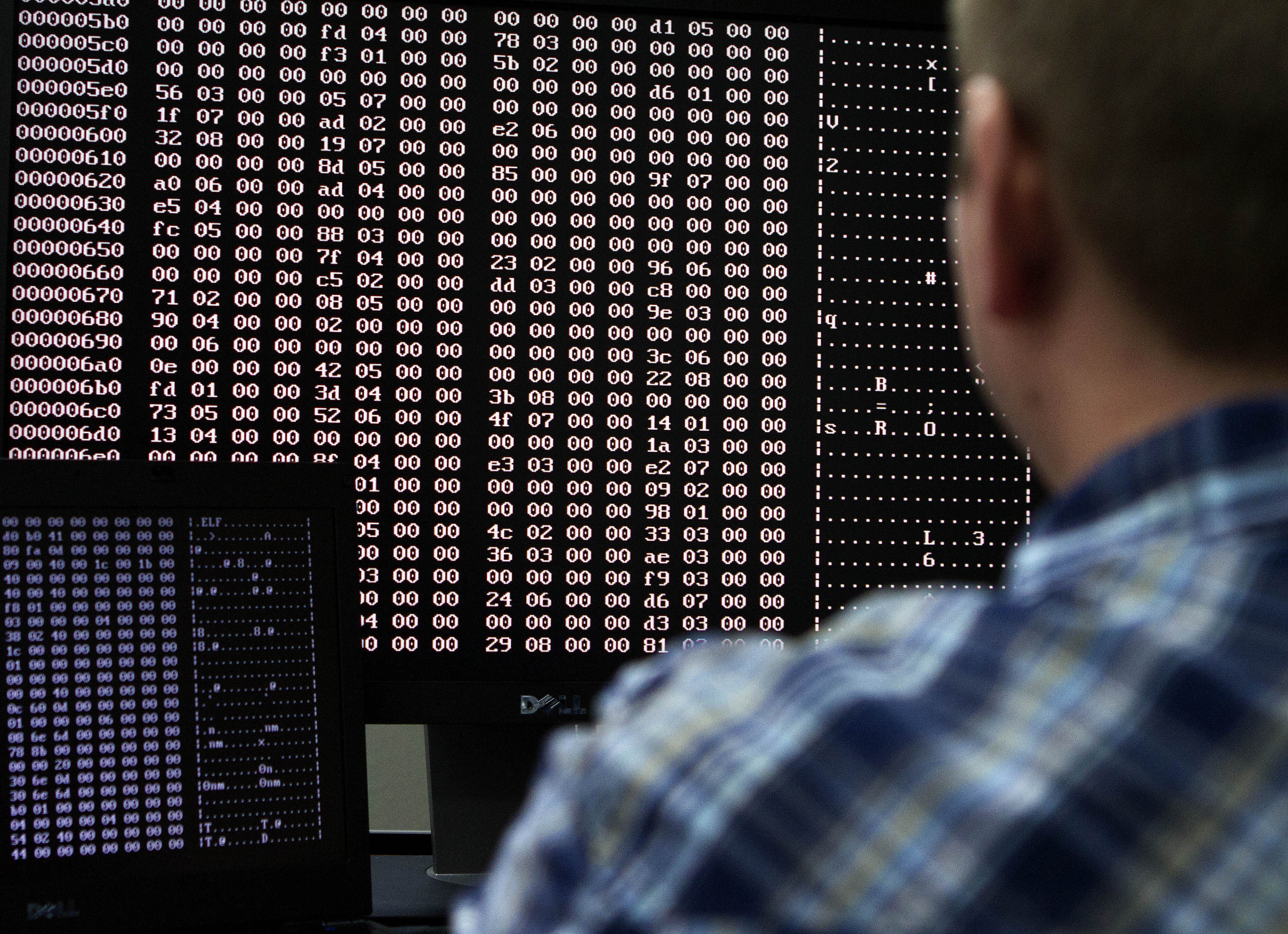 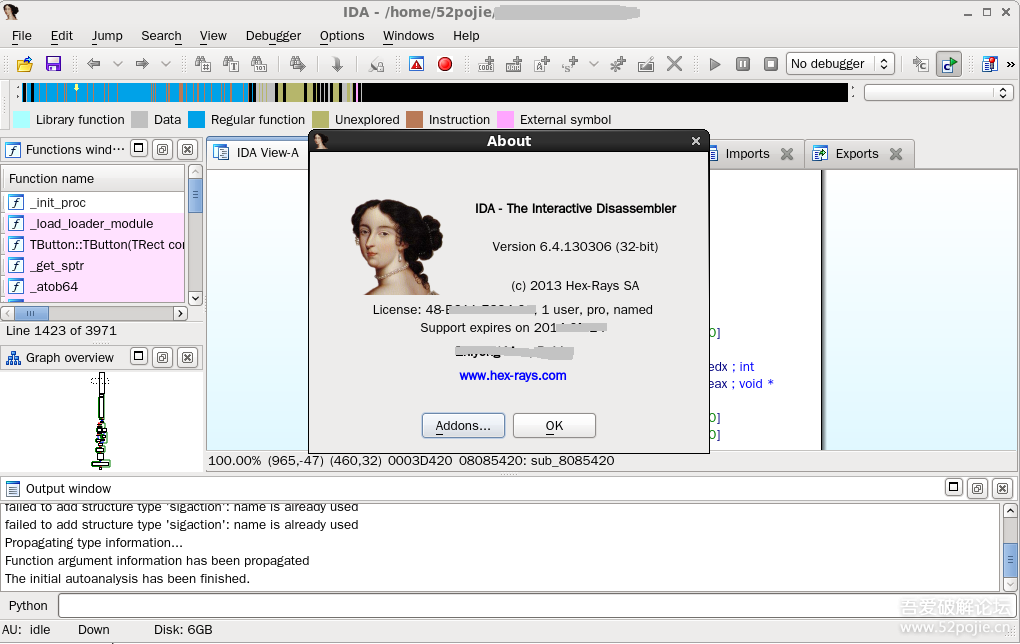 Code-based methodology
Used M0Droid dataset
Could not decompile 32 (10 non-malicious and 22 malicious) 
Idea: Code ~ text/natural language
If we can teach machine to analyse and classify text, why can’t we teach it to do same with code?
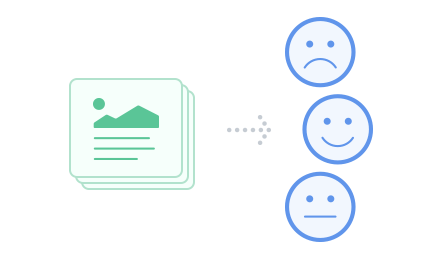 Bag-of-Words
Bag of words approach on code
Naïve assumption (order does not matter)
Often used in NLP (i.e. sentiment analysis, language detection, etc.)
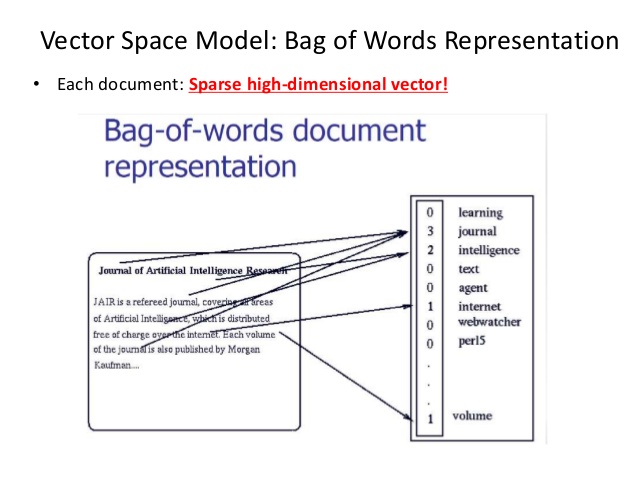 Code-based methodology (diagram)
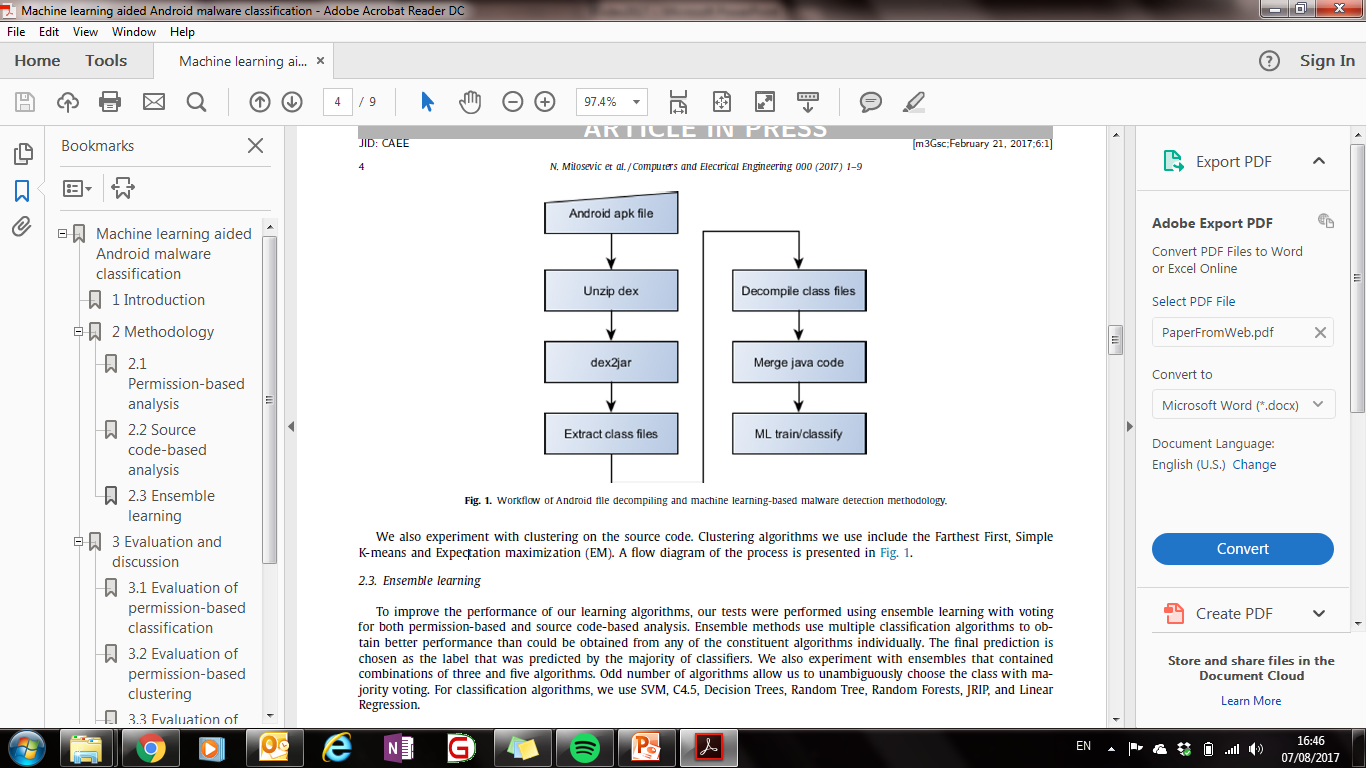 Algorithms used
Classification
SVM, Naïve Bayes, Decision trees, Random forests, JRIP, Logistic regression
Ensembles of 3 algorithms with voting
Clustering
SimpleKMeans, EM, Fathest first
Evaluation
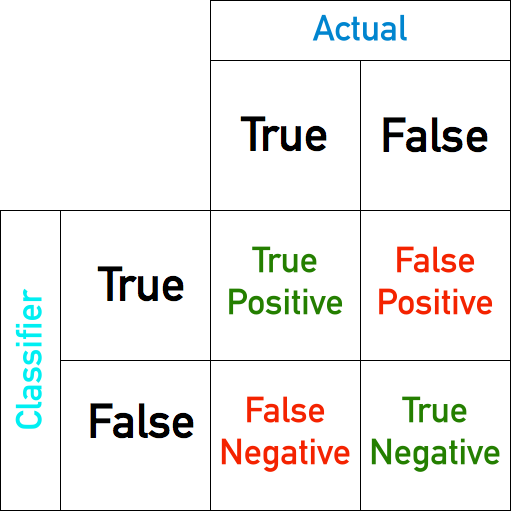 Results – Permission based classification
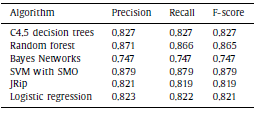 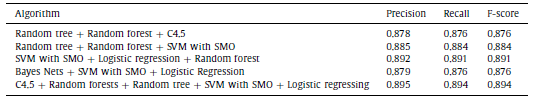 Results – Source code based classification
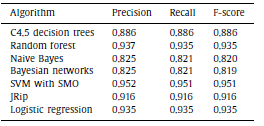 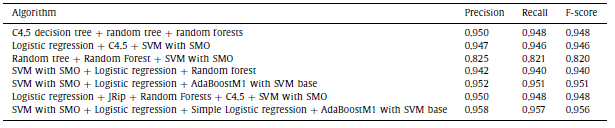 Results - Clustering
Permission based


Source code-based
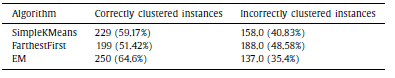 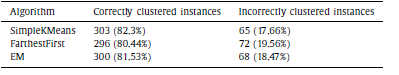 Clustering - limitation
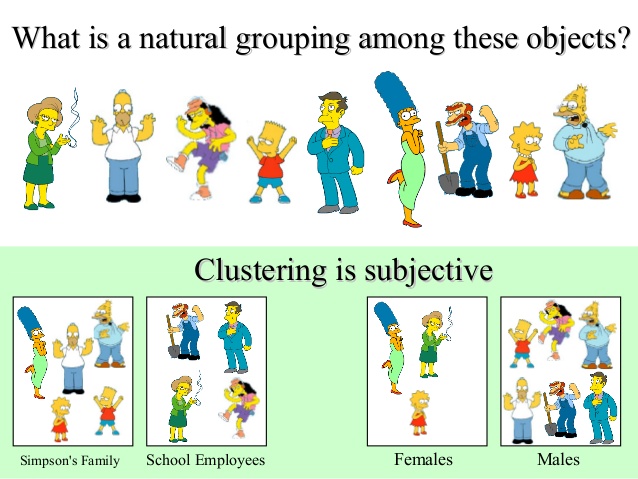 Use cases
Permission-based classification
Fast
OK performance (85%-89%)
Can execute on phone
Part of OWASP Seraphimdroid permission scanner
Source code-based classification
Computationally too expensive for the phone
State-of-the-art performance (95+%)
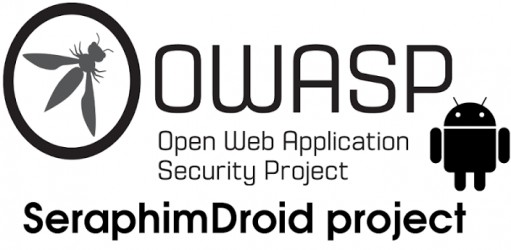 Use cases - clustering
Worse performance than classification
Bootstrapping use
Creation of larger datasets
Not useful for malware detection
Low performance
Clusters overlap (Especially permission based)
Conclusion
Source code analysis can be done successfully by machine
Malware detection scores are high
Generalizable approach (new malwares will be detected, no need for signatures)
Interdisciplinary security research can be useful (NLP in code analysis)
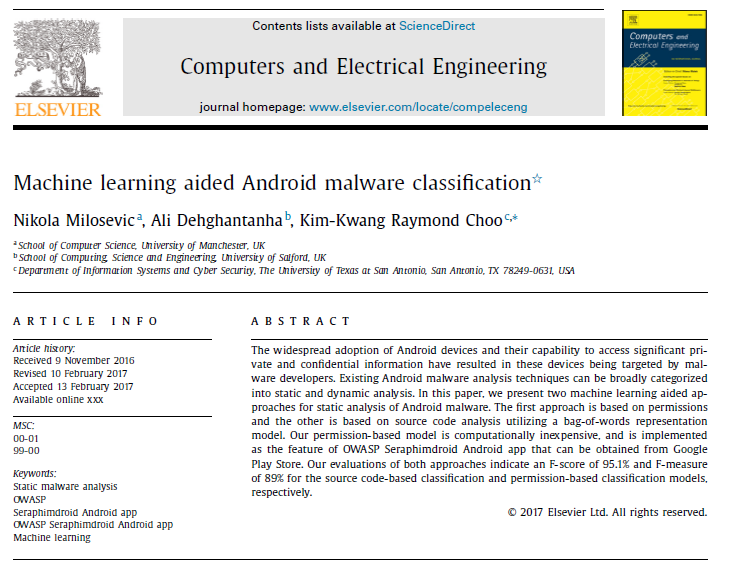 OWASP Seraphimdroid
Permission scanner
Application lock
Service lock
Settings check
USSD scanner
SMS & MMS phishing prevention
Geo-fencing
Knowledge base
Thank you for listening!
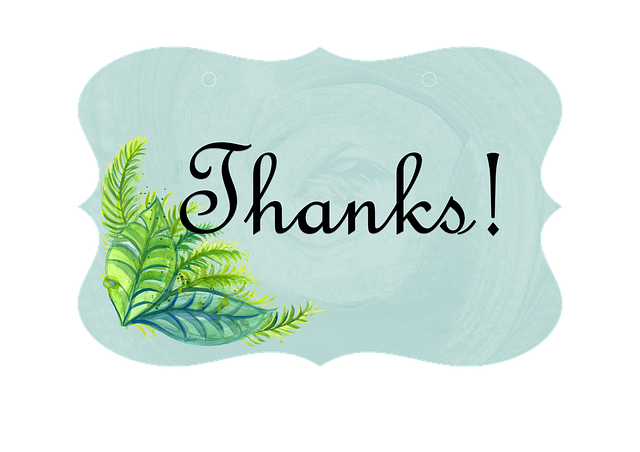 nikola.milosevic@manchester.ac.uk
Twitter: @dreadknight011
Web: www.inspiratron.org